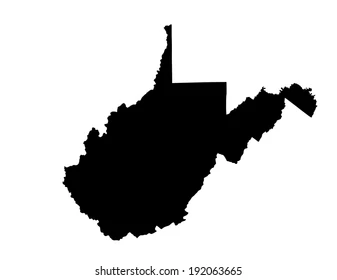 FUEL CARD PIN MAINTENANCE
A HOW TO GUIDE FOR ADDING, TERMINATING, AND SEARCHING FOR DRIVER PINs
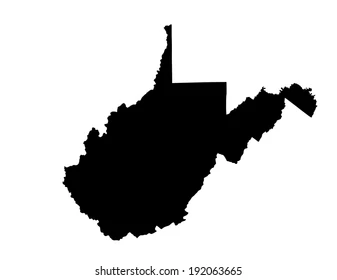 * Login to Holman Insights* Go to Vehicles Menu* Go to Fuel Menu* Go to Fuel Millennium
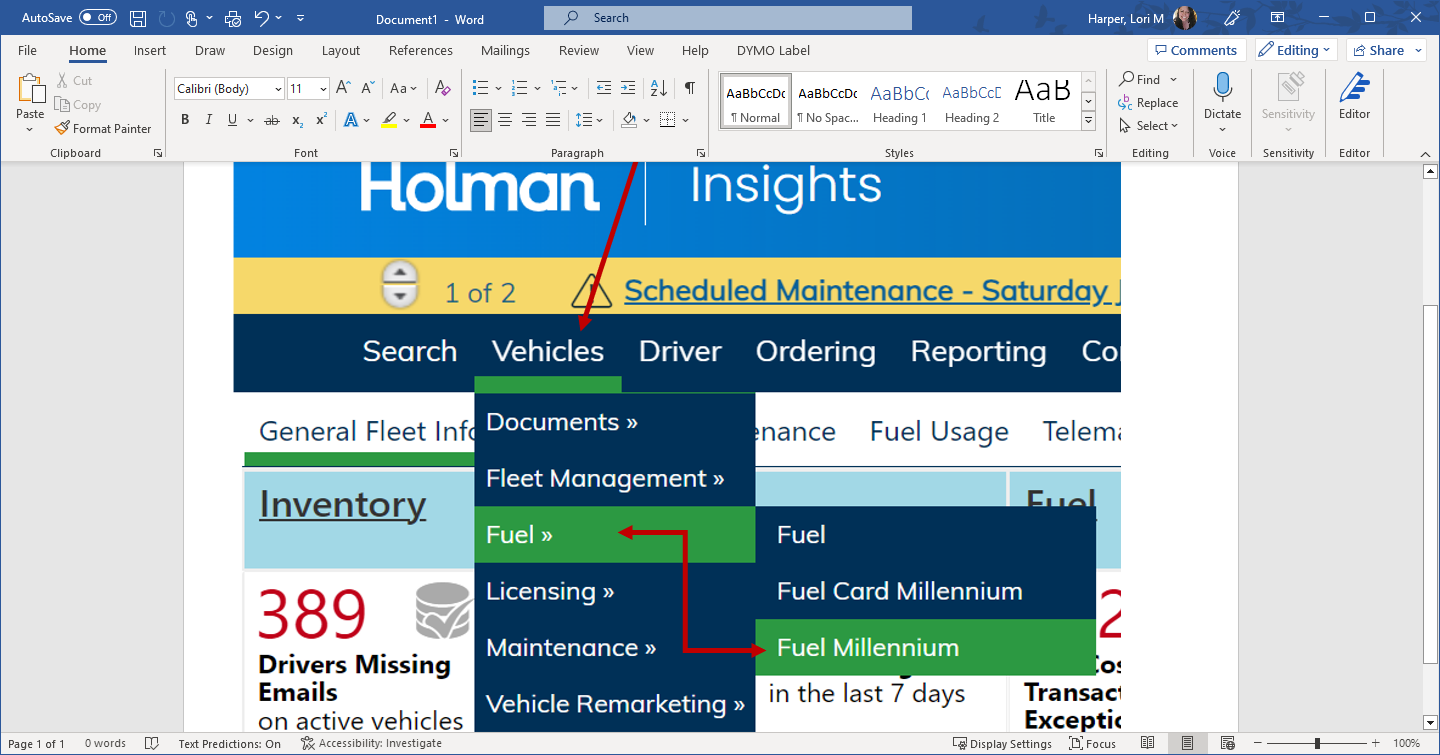 D
2
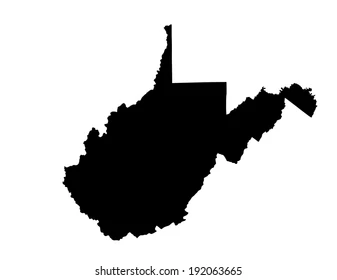 * Click on the appropriate Fuel Profile (if you have multiples)* Click on the PIN Maintenance Tab
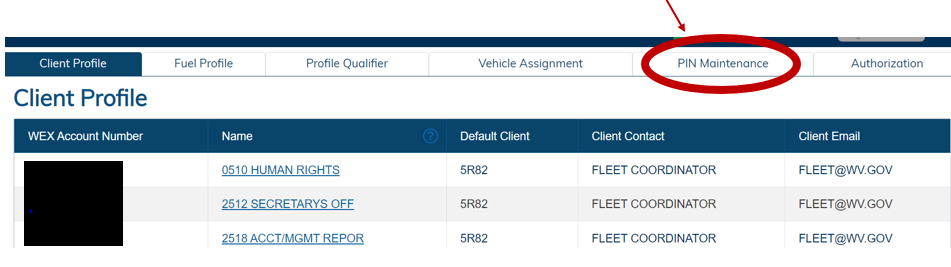 3
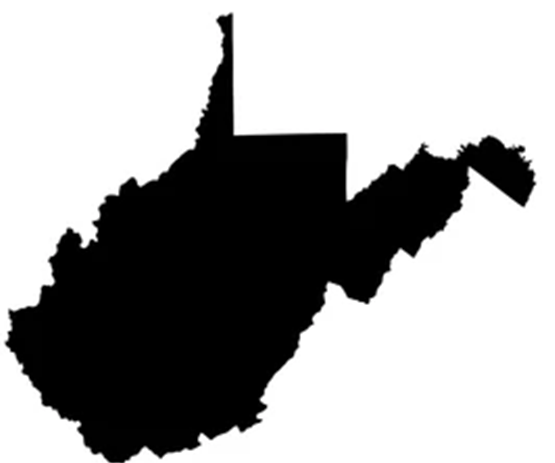 * PIN Maintenance tab allows for the creating, canceling, reactivating of   driver PINs.
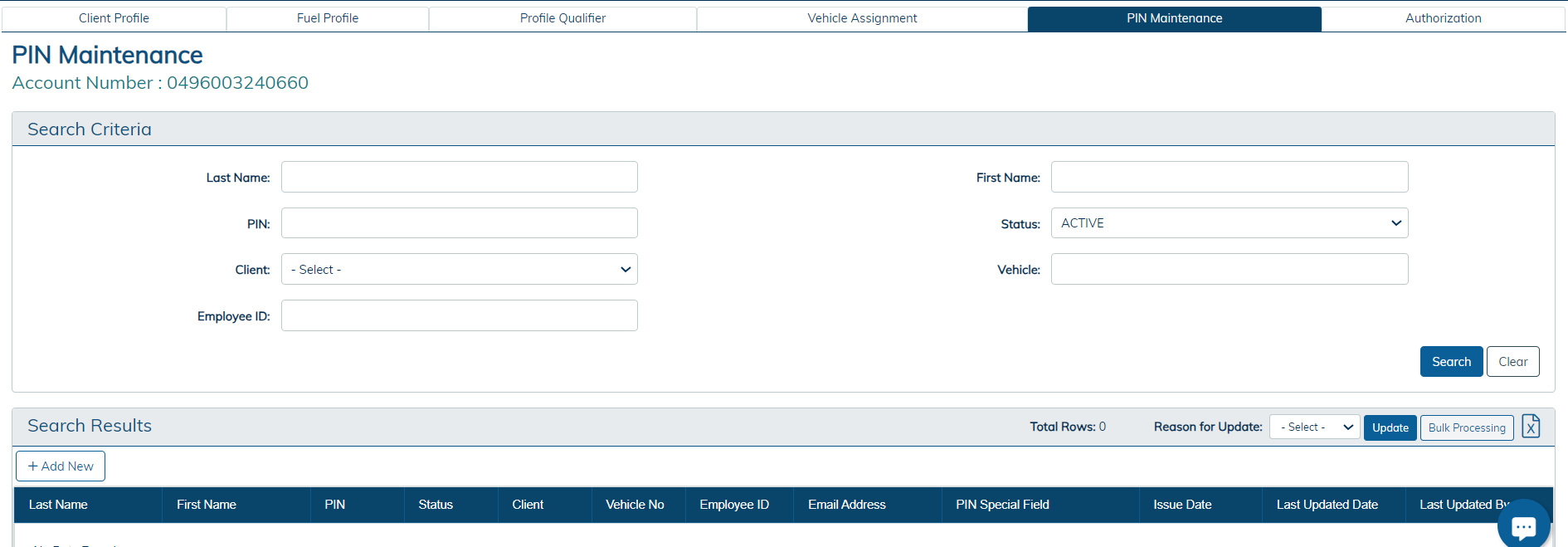 * Helpful Tip: You can sort by Columns and download your assigned PINs to Excel.
4
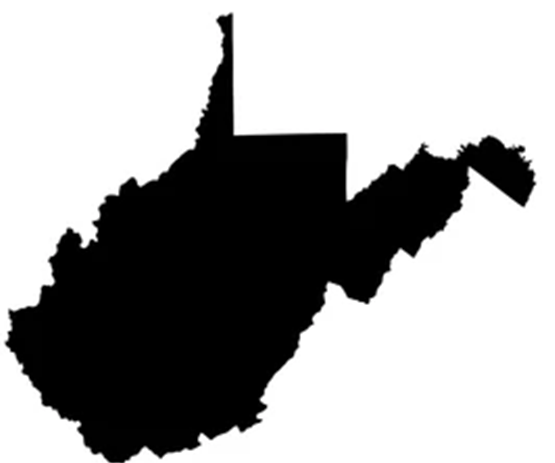 * You can search for PIN number by entering Last Name and/or First Name
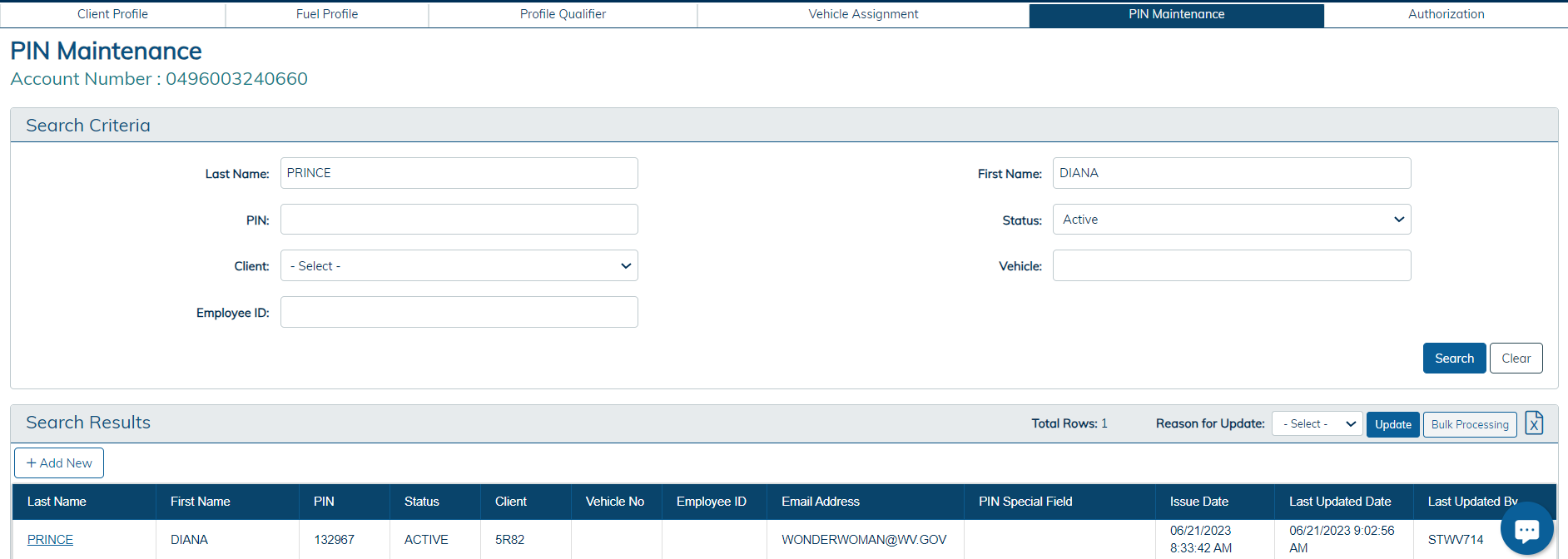 5
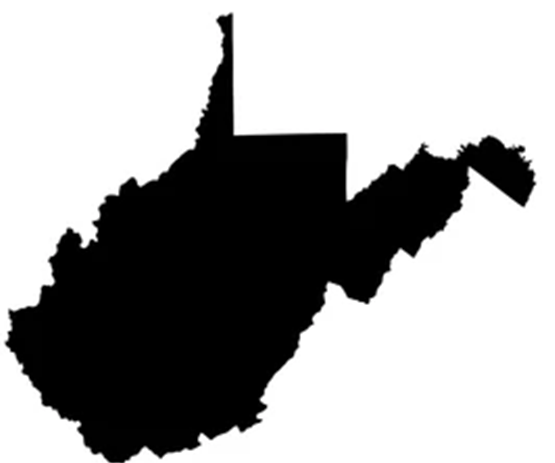 To create a PIN	* Click on “+ Add New” on the bottom left below the Search Results	* Fuel Millennium PIN Information box appears	* Select Client	* Enter Driver’s First Name, Last Name, and Email Address	* Click Save to add PIN to Driver’s Profile
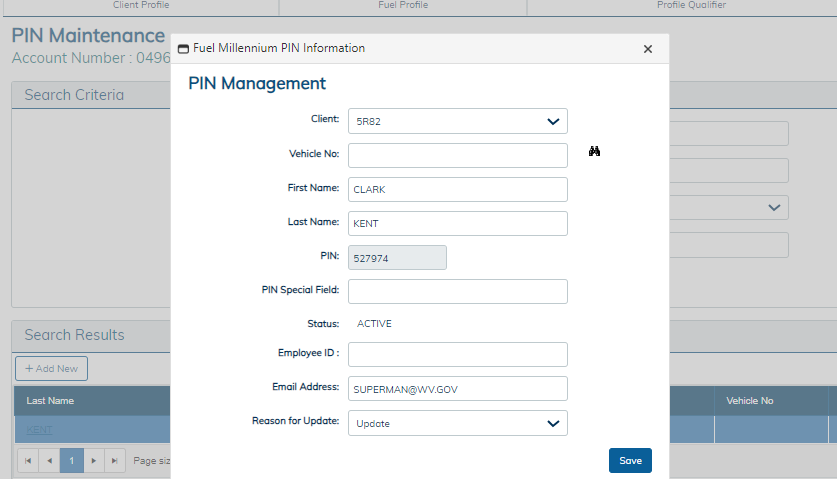 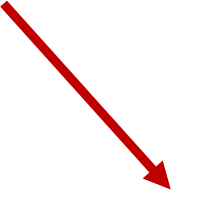 6
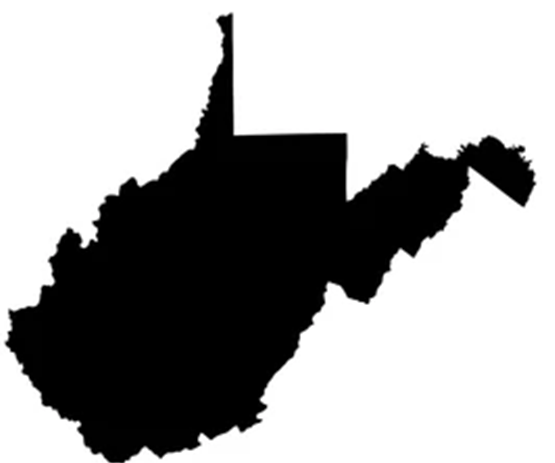 There are 2 ways to Terminate a PIN numberOption #1:	* Enter the Driver’s Last Name and First Name in the Search Criteria	* Click the box beside the Driver’s Last Name from list below	* Select Terminate in the Reason for Update Dropdown	* Select Update to Save
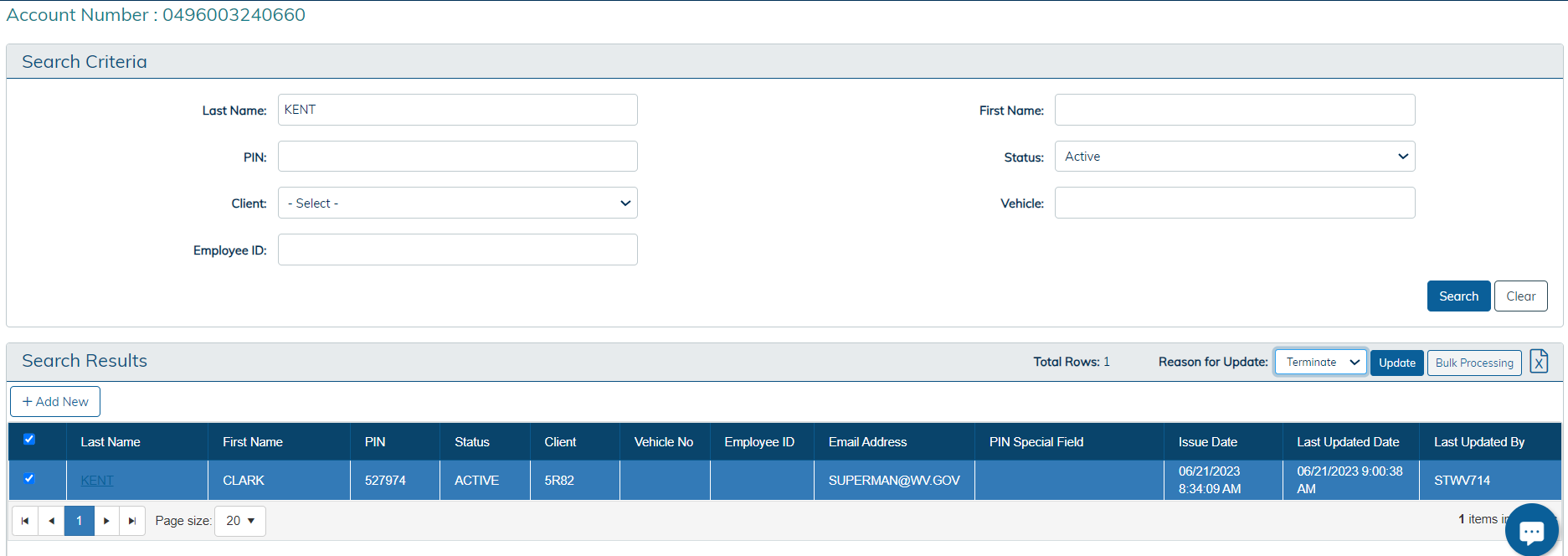 7
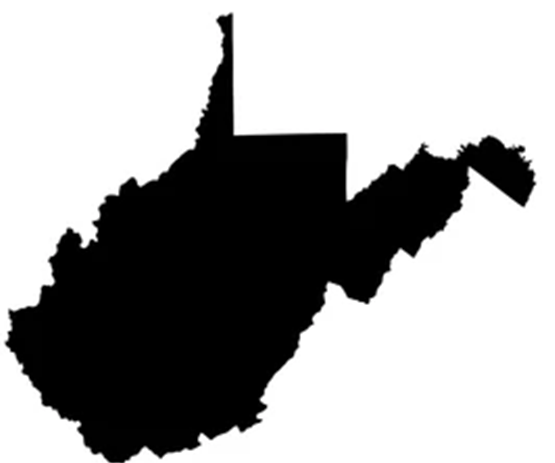 Option #2
* Enter the Driver’s Last Name and First Name in the PIN Maintenance Search Criteria
* Click on the Driver’s Last Name from the Search Results list below 
* Select the Terminate option in the PIN Management Dropdown under Reason for Update 
* Click Save to Terminate the PIN Number
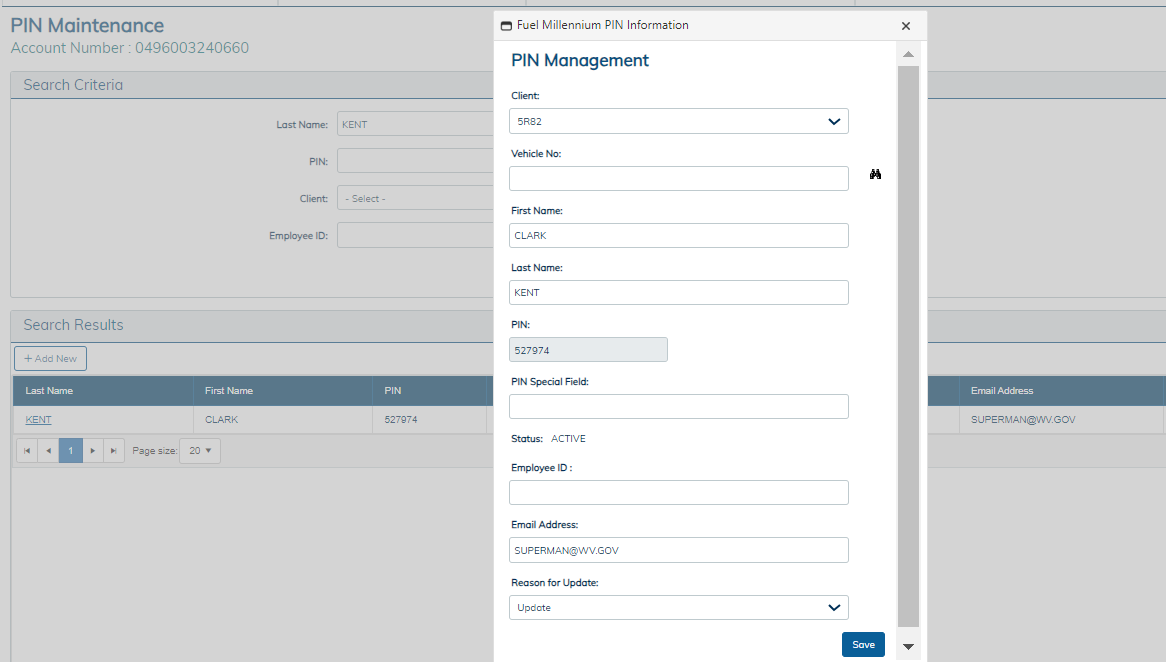 8
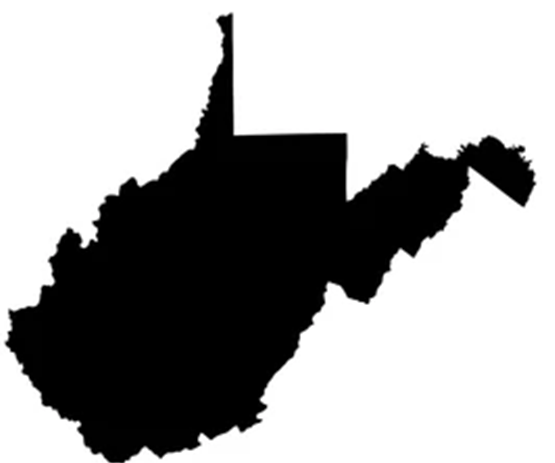 There are 2 ways to Reactivate a PIN NumberOption #1
* In the search criteria, enter the Last Name and First Name of Driver, and
   change status to Reactivate
* Click in the box by the Last Name of the Driver in the Search Results below
* Select Reactivate from the Reason for Update Dropdown
* Click Update to save
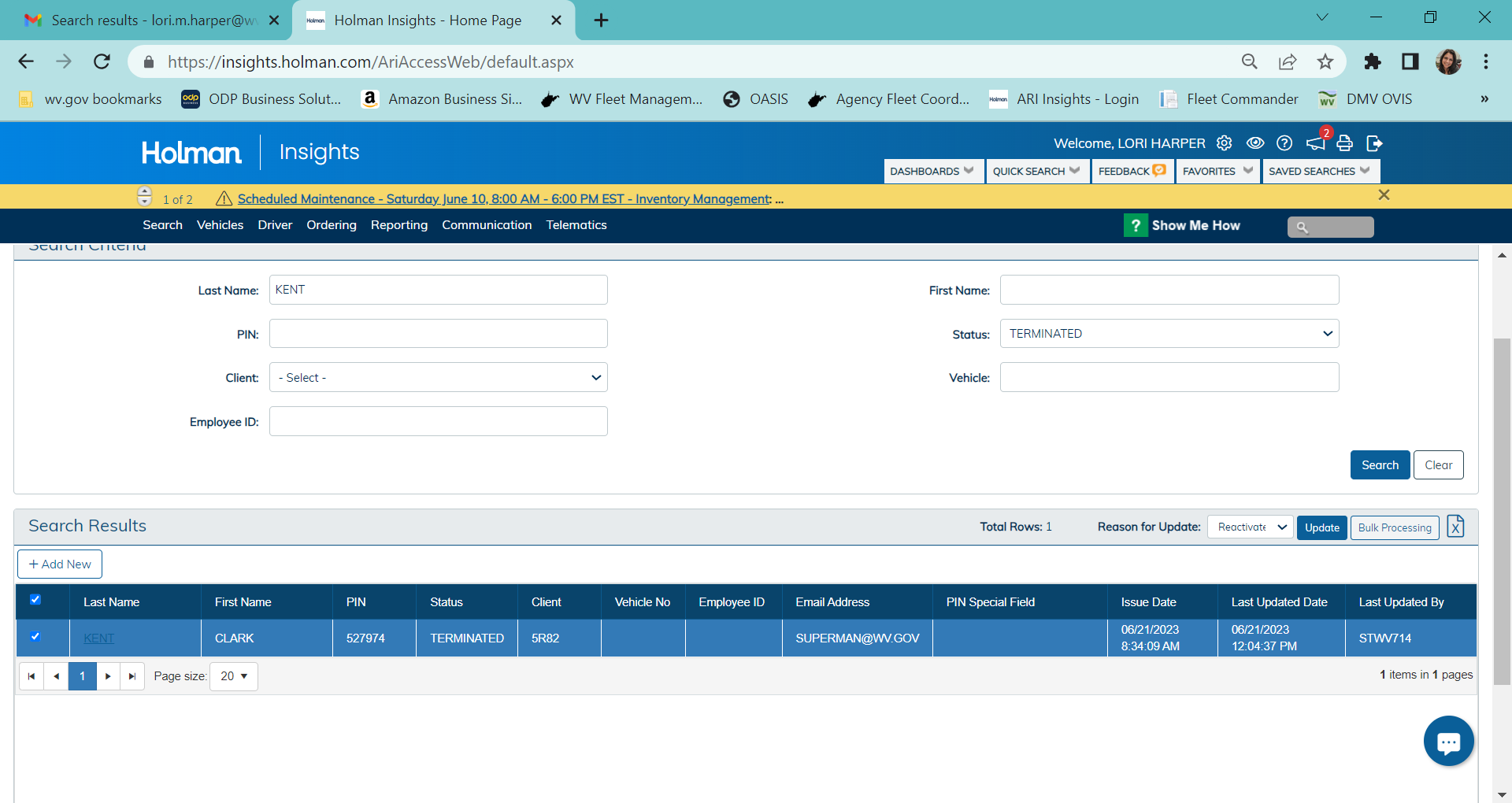 9
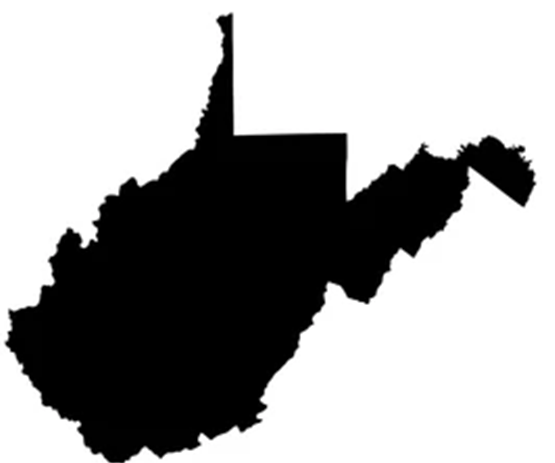 Option #2
* In the search criteria, enter the Last Name and First Name of driver, and
   change status to Reactivate
* Click on the Last Name of the Driver in the Search Results below
* Select the Reactivate option in the PIN Management Dropdown under Reason for Update 
* Click Save to Reactivate PIN
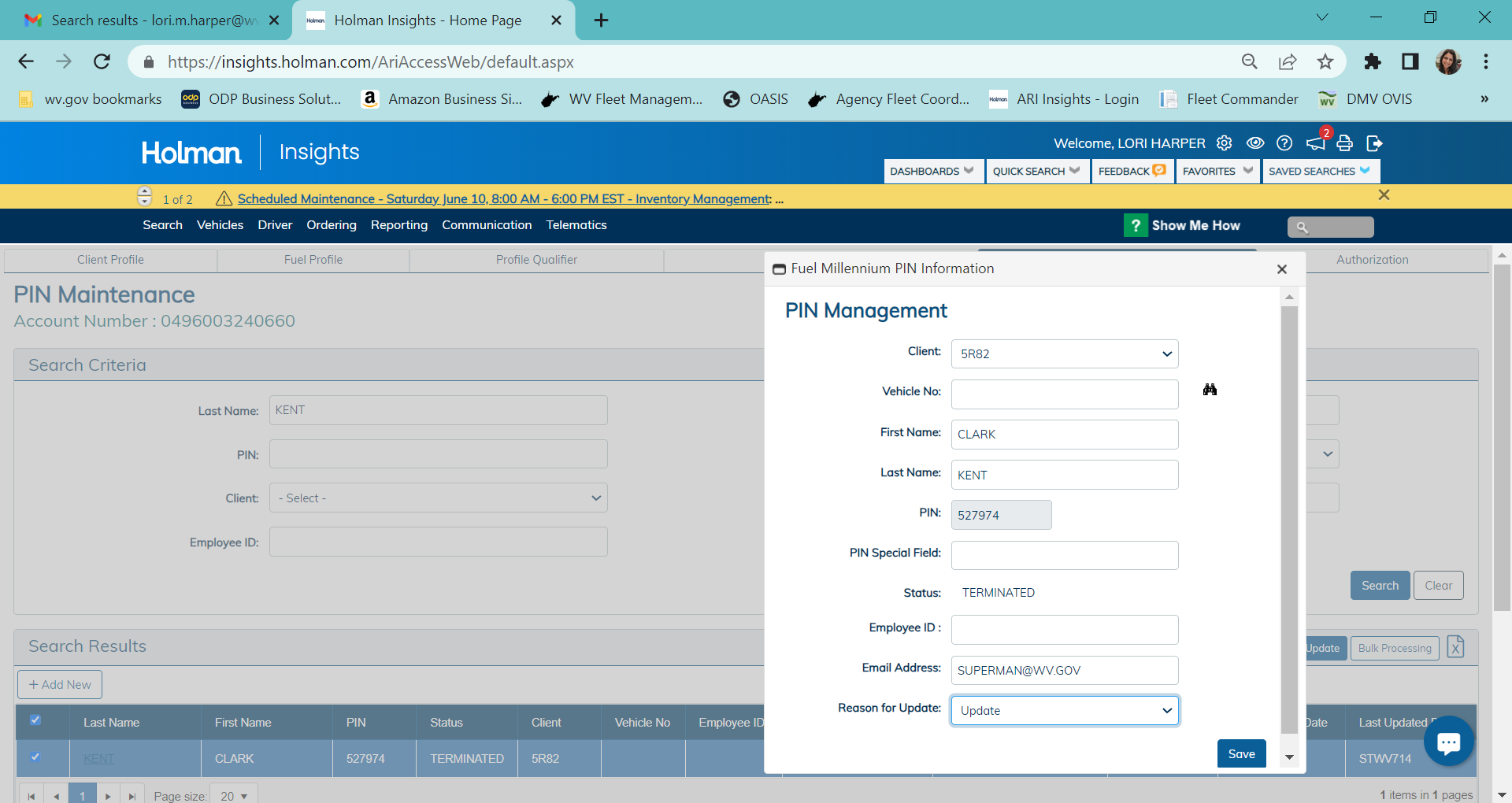 10
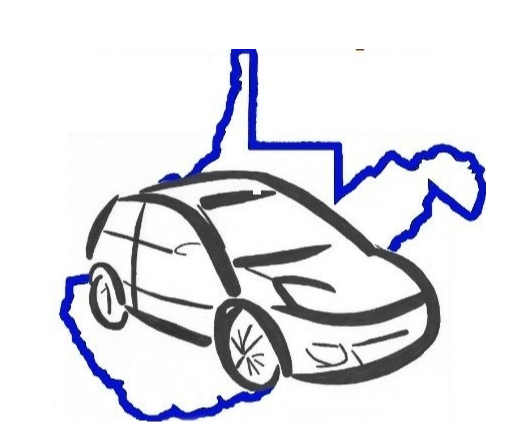 For additional information or any assistance, please contact the Fleet Management Division.						Fleet Management Division			2310 Kanawha Blvd E			Charleston, WV  25311			Phone: 1-855-817-1910			Email: fleet@wv.gov			Website: https://fleet.wv.gov
11